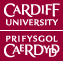 The Language Effect on SME Exports
James Foreman-Peck and Peng Zhou
Welsh Institute for Research in Economics and Development
Cardiff Business School
LLAS Language Futures Conference
Edinburgh 6 July 2012
Resource-based view of the firm
A framework to understand the role of languages in exporting and for formulating testable hypotheses. 
The distinctive ways in which a Small or Medium Sized Enterprise (SME) utilises and acquires knowledge influence the capabilities that determine its competitive position 
Dynamic capabilities; the capacity of a firm to create, extend or modify its resource base, are the key to exporting, for most SMEs are not ‘born global’. 
Firms that move into exporting or increase their export propensity are exhibiting dynamic capabilities; 
Their growth potential is high because of their capabilities and exporting demonstrates this. 
Centrality of knowledge to this process; ‘born global’ firms and accelerated internationalising SMEs, tend to rely on critical knowledge assets or belong to knowledge-based and knowledge-intensive sectors.
Competitive advantage turns on knowledge resources, intangible assets.
Market knowledge and languages
Knowledge of foreign markets is part of the SME’s resource base and language skills are often essential for acquiring information about opportunities and cultural constraints in other countries. 
Linguistic ability is a major stimulus for the positive use of export information. 
Experience of living and/or working overseas significantly affects both information-gathering and decision-making by export managers and, in foreign language markets, requires linguistic skills.
SME Ignorance
Limited opportunities for specialisation in small firms and lack of such knowledge explain why SMEs especially are likely to suffer from deficient language skills. 
They do not know what they would know if they had these skills, though they might suspect some of it. 
The consequential underinvestment in languages then suggests the hypothesis that 
 
H1: firms with more language skills will show a more buoyant export performance.
Investment in Languages
In order to identify the most effective language strategies and investments, 
it is desirable to subdivide the hypothesis so as to distinguish between 
the exercise of linguistic skills in export markets and 
the resources and capabilities that give rise to the effective use of them. 
 
H1a SMEs with more investment in language assets will achieve better language outcomes in export markets.
H1b Better language performance in export markets increases export intensity.
In-house v. arms-length asset effectiveness
Among exporters’ potential assets are agents and external translators/interpreters but these operate at arms-length from the firm. 
They are not in-house sources of information and therefore not integrated with SME decision taking. 
According to the knowledge resource conception of the firm, 
their effectiveness as means of addressing foreign markets with different languages is likely to be less than when employees, especially export managers, are well trained in languages. 
 
H1c Agents and external translators will be less effective than other language assets in enhancing SME exports.
British Exceptionalism
In contrast to continental European SMEs, British firms may be in the unusual position of not being obliged to invest in languages; hence
 
H2a British SMEs will have a competitive advantage in exporting because of the role of English as a lingua franca. 
On the other hand it is also possible that ignorance of the payoff to language skills and investment is particularly marked among British exporting SMEs who may mistakenly rely on a supposed universal knowledge of English language in foreign markets. This generates the hypotheses that
 
H2b British SMEs will show a larger export pay off to language investment than SMEs of other European countries.
European Commission’s Elan survey of European SMEs (Hagen et al 2006).
The most ambitious survey of language use by business; almost all European countries were included and up to 100 SMEs (up to 250 employees) were sampled in each country. 
The sample was stratified for each country to match the national export profile as closely as possible. 
The export profile was identified as the pattern of trade destinations and sectors by country for exports of goods and services based on official trade figures. 
A cross-section of company sizes was selected that also reflected national rather than regional patterns.
We are grateful to the Commission for permission to use the survey results.
Slovenia appears to have been omitted and Ireland is not included in the data available to us. Turkey for these purposes is European.
SME language investment questions
‘Plan’. In order to deal with customers abroad does your company have a formal language strategy?
‘Skills’. Have you acquired staff with specific language skills due to export needs?
‘Nationals’. Have you ever employed native speakers full time in your company who support  your foreign trade?
‘Agents’. Have you ever used local agents and/or distributors who speak your own native language in your foreign markets?
‘Translator’. Have you ever employed external translators/interpreters for foreign trade? 
‘Match’ ‘Does the language used in the principal foreign market match the principal language used there?’
‘Eng’ ‘Does the SME use English in its non-English speaking principal foreign market?’
European SME Sample Characteristics
The SMEs in the present Elan sample were based in 27 European countries. 
Their principal foreign markets were 
Germany  17 percent of firms, 
France  11 percent, 
UK for 7 percent and 
Russia  6 percent
Outside Europe the most common principal market was the US (for 5 percent). 
The language used in the principal market was overwhelmingly English (45 percent of SMEs)
Then the ordering follows that of the markets; German 16 percent, French 9 percent and Russian 8 percent.
British SMEs Are DifferentProportions of SMEs with Language Investments and Planning (Elan Sample)
This lower UK use of language services might simply reflect a lower need relative to the continent. 
But, in this sample, UK SMEs export a lower proportion (37%) than the rest of Europe (45%),
UK firms focus on English- speaking markets compared with other European countries – the common language effect. 
Almost two fifths of the UK sample have their principal market in English-speaking countries whereas this is true of only 14 percent of SMEs in the rest of Europe.
Consistent with British underinvestment in the language skills that are associated with exports 
But could the explanation be other SME and country characteristic?
For All SMEs
What characteristics and behaviour give rise to language outcomes, investment and skills?
Then link the selected language variables with export performance. 
Quality of the language used in matching languages in foreign market, or in using a third language such as English for communication, is likely to be at least as important as the fact of matching, 
So  include language investment variables in the export equation as well. 
Sum these effects to obtain the total impact of language facility on export intensity
The  general model
where F(.) and G(.) are link functions (probit, tobit) and Languagei is a vector of language outcomes, skills and investments pertinent to export performance for the ith SME:
			





In equation 2, zi  is the vector of non-language determinants of ‘Exports’, including market dummies, sector dummies, ‘subsidiary’ and national trade openness, while  γ is the coefficient vector of zi. 
Some elements of  xi the determinants of language skills, outcomes and capacities may be included in  zi (trade openness, perhaps).
Control variables (Zi)
National trade openness (‘tradegdp’).  
whether the SME is a subsidiary. 
Supplying larger markets (such as Germany ‘DEmkt’))
Five sectors: agriculture and mining, manufacturing, construction, retail and wholesale, plus other services (in that order) .
UK country effect
The hypotheses and the model
A test of the hypothesis H1a (Equation1); SME language resources improve SME language performance/outcome 
matching the language of the principal foreign market or 
for non-UK firms employing the ‘open circuit’ English language or 
simply having implemented language training . 
Equation 2 tests hypothesis H1b that language outcomes influence export performance. The model specification also lets us measure these effects. 
Effectiveness of language matching or language training in promoting exports may depend on their quality, which in turn is likely to be influenced by the resources committed to the exercises. 
H1c (the ineffectiveness of agents and external translators) is simply a special case of H1b.
UK language use tests
British businesses demand fewer language skills because they can easily tap the widely understood English language. 
This should confer an export advantage on them; H2a is accepted if the UK country effect in the z vector is positive and significantly different from zero. 
Also the yield in terms of greater export intensity should be similar. 
So a test of a UK language shortfall in export equation 2 is whether estimated on the UK-only sample a similar ‘match’ coefficient  (later) is obtained as for non-UK SMEs. 
We can reject H2b (a larger payoff for UK SMEs from ‘matching’ language investments) if it is.
Estimates of Equation 2
Being a subsidiary  consistently boosts export intensity a lot
As does location in a country that is more open to international trade (perhaps because small) and
Selling in the US or German markets principally
BUT- UK ‘country effect’ not always significant though always positive
So H2a not entirely clear (here)
Control effects (γ’) for Equation 2
Language effects on Exports (β, equation 2)
According to  the following Table we can accept H1b (language performance affects export intensity) because ‘eng’ and ‘match’ are statistically significant 
so also are ‘training’, ‘skills’, and ‘empnat’ which measure the effectiveness of language performance in export markets. 
The total effect of language investment on export intensity sums in Table 3 to between 31 and 36 percent, depending on the estimation method.
Language effects on export intensity (controlled, equation 2)
Language investment impact on language performance (Equation 1)
Next table shows that staff with special language skills acquired to deal with export needs (‘skills’) always increase the chances of matching the language of the principal export market (H1a confirmed). 
For UK SMEs (equation 6.), they raise the probability, by around four times as much as the European sample as a whole (evidence in favour of H2b), 
Employing foreign nationals also has a significant effect on the chances of language matching for the whole sample (H1a). 
Language skills recorded (H1a) and the national trade-gdp ratio in addition boost the likelihood of matching. 
Agents, translators and ‘plans’ had no significant effect for the whole sample (consistent with H1c). 
For the UK no variable other than ‘skills’ affected the likelihood of matching. 
This last result seems likely to stem from the strong focus on English-speaking markets noted above.
Language performance effects (α, eqn. 1)
UK’s Linguistic Exceptionalism
Now restrict the export-intensity analysis to the UK,  adopting the same specification for eqn. 2 as before. 
Only ‘training’ is significant - and large and positive (not tabulated). 
Therefore adopt a slightly different specification adding in variables ‘lost contracts’ for language reasons and ‘for cultural differences’ reasons. 
The language matching variable continues to be statistically insignificantly different from zero – and acquires a negative sign, contrary to H2b. 
The evidence of the descriptive statistics and the discussion of the model imply that most likely this effect reflects the lack of non-English matching and the crowding into less promising English-speaking markets.
UK and non-UK Export Intensity equations
UK SMEs reporting language training  (‘training’) are significantly more likely to have much higher export intensities. 
The answer ‘yes’ to the lost contract is associated with a large and significantly negative coefficient on export intensity. 
In equation 2 of the Table, ‘cultdiff’ reduces export intensity by 17 percentage points
If we can assume that knowledge of a country’s language brings with it knowledge of a country’s culture then both these specifications are suggestive that British SMEs reliance on English in their principal market is losing them exports.
Dividing ‘match’ into ‘match_eng’ (both exporter and importer speak English) and ‘match_noneng’ (neither exporter nor importer speaks English for the purposes of the transactions but ‘match’ = 1) allows a further analysis of British ‘linguistic exceptionalism’. 
An example of ‘match_noneng’ would be a UK exporter whose principal market was Germany that used German for the selling in that market. 
An example of ‘match_eng’ would be a German exporter to the UK using English, or a UK firm exporting to Australia (and using English).
For the UK subsample, only ‘match_eng’ is significant but negative (equation 3 Table). 
British SMEs with their principal foreign market in English speaking countries tend to be less export-intensive than other UK exporters in the sample. 
British SMEs using foreign language in their principal export market perform at the UK average export intensity (eqns 1-2  Table, effects not significantly different from zero). 
For the non-UK subsample ((4) and (5) Table ) in contrast, both ‘match_eng’ and ‘match_noneng’ are significant and positive, for them confirming H1b. 
The special role of English and other languages they have acquired, work to the benefit of non-UK SMEs.
UK compared with Europe
Language use by UK SMEs is considerably less sophisticated than in the rest of Europe and reflects linguistic under-investment for the UK.
 In Europe beyond the UK, ‘English matching’ boosts SME export intensity by 9 percentage points and ‘non-English matching’ does so by 6 percentage points (equations 4 and 5 Table ). 
Cultural differences do not seem to be a reason for losing trade, unlike for the UK. 
Company language training is significant but has a much smaller impact than for the UK- around 8 percentage points compared with 24-28 percentage points (H2b confirmed). 
Diminishing returns suggests greater levels of language skills available to SMEs on the European continent.
Conclusion
There is a significant export return to linguistic expertise (H1). 
This is divided into language investments that promote useful linguistic performance in export markets and the effects of such performance on export intensity. 
For the first relationship staff with language skills acquired to deal with export needs (‘skills’) always increase the chances of matching the language of the principal export market, 
As do employing foreign nationals and recorded language skills (H1a). 
There is a significantly greater export propensity with investment in language training, from matching language to that of the market, and for non-native English speakers from using English in non-native English speaking markets (H1b). 
Consistent with a knowledge resource based theory of the firm, arms-length relations for overcoming the informational difficulties of different language markets are ineffective (agents and external translators), especially compared with in-house language assets (H1c).
British exporting SMEs use fewer language skills than SMEs elsewhere in Europe and are far more concentrated on English-speaking markets. 
The evidence that UK SMEs with presumably native English speakers have a competitive advantage in export markets is ambiguous (H2a). 
But these SMEs also show higher export propensities when they invest in language training (H2b), and these training effects are much higher than for continental SMEs. 
That English is a world language does not imply that native English-speaking economies need not invest in language skills- apparently a widespread assumption by UK SMEs . 
In 1890s, a keen observer bemoaned the unwillingness of British businessmen to make any linguistic concessions in overseas markets, thereby losing customers to the more accommodating foreign competitors (Gaskell 1897). 
We have provided evidence that this problem has not disappeared in the intervening century.